Início
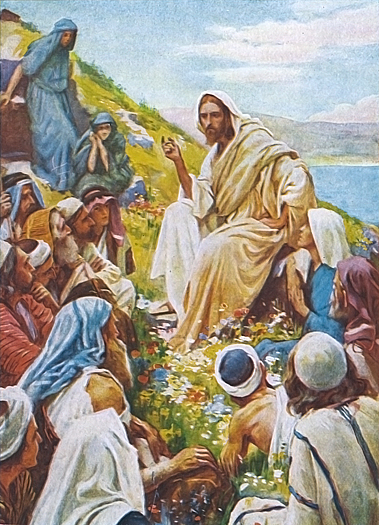 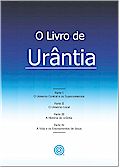 Estratégias de Divulgação do Evangelho
“Ide ao mundo inteiro, proclamar este evangelho da paternidade de Deus e da irmandade dos homens ” pág. 159 § 7
A ordem
“Ide, então, ao mundo inteiro, proclamar este evangelho da paternidade de Deus e da irmandade dos homens a todas as nações e raças, e sejais sempre sábios na vossa escolha dos métodos para apresentar as boas-novas às raças e tribos diferentes da humanidade. Vós recebestes este evangelho do Reino de graça e do mesmo modo vós dareis as boas-novas a todas as nações. 

2042:1
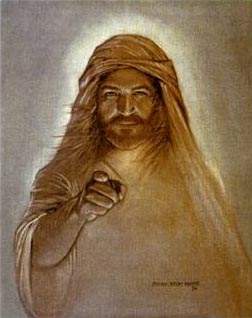 As 5 revelações  de época
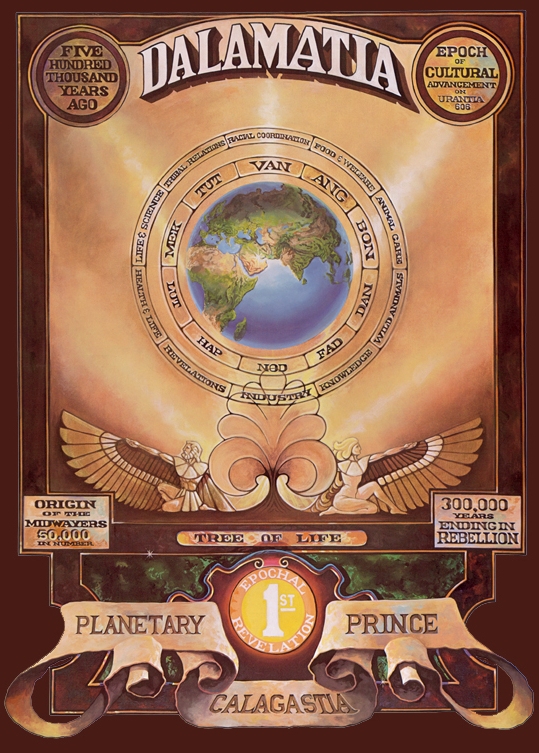 Dalamátia - ~ 500 mil anos
Jardim do Éden - ~ 38 mil anos
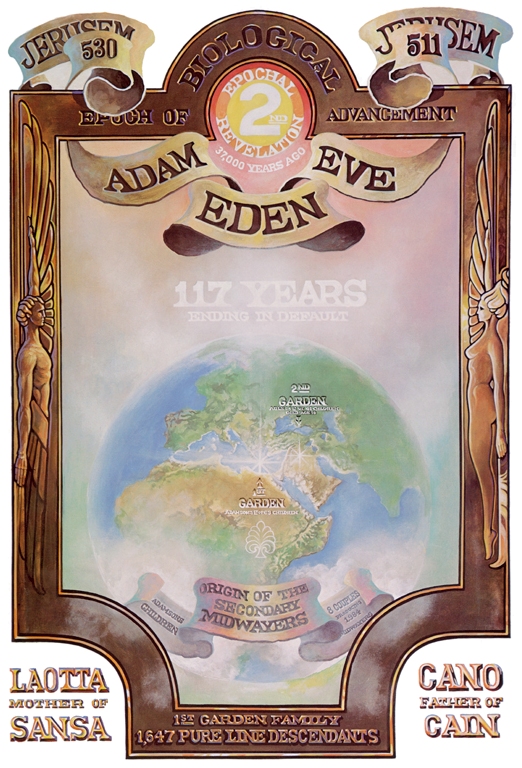 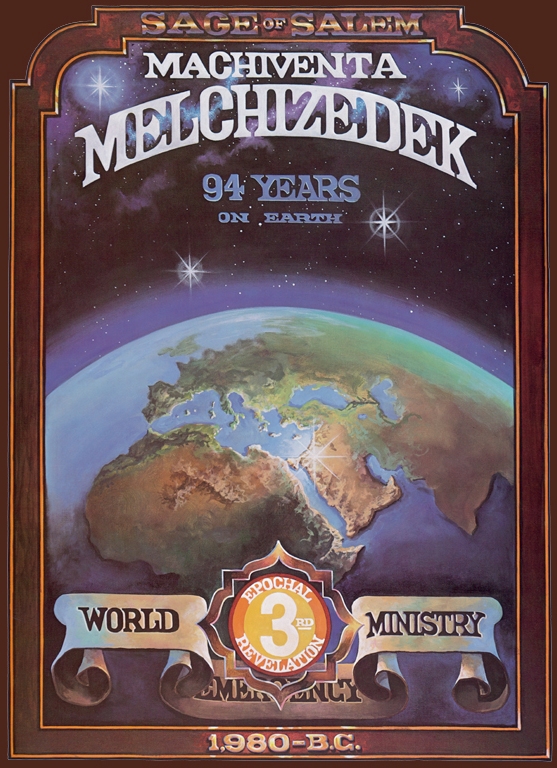 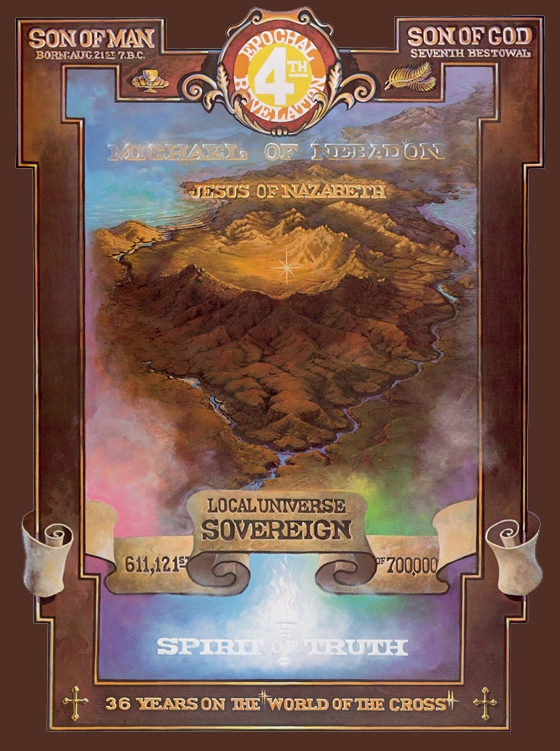 Melquisedeque
	~4000 anos
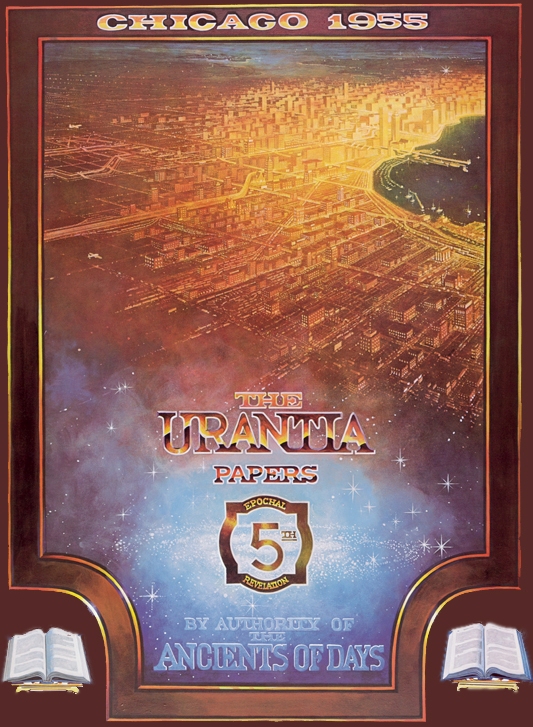 Jesus de Nazaré - 2014 anos
Livro de Urântia - 74 anos
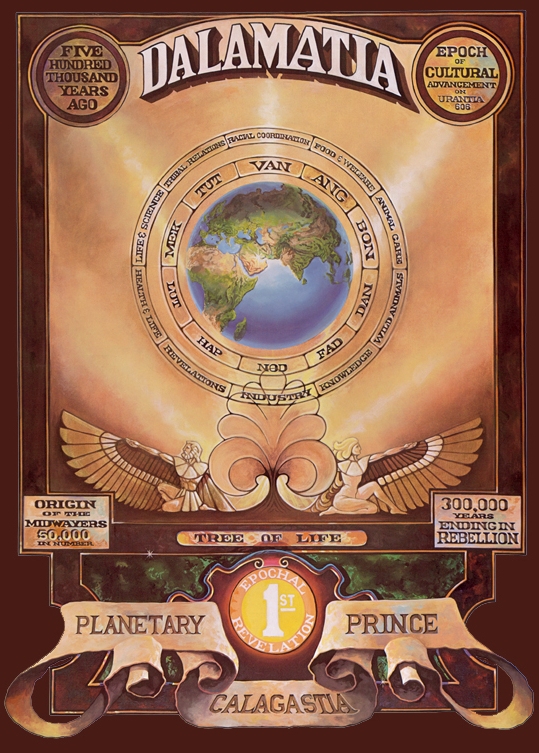 Trabalhos realizados:
1. Construção de um Centro Cultural
2. Transplante do plasma vital
3. Os seres intermediários
4. As dez escolas
5. Os sete mandamentos
6. O templo do Pai Universal
7. Formação de líderes
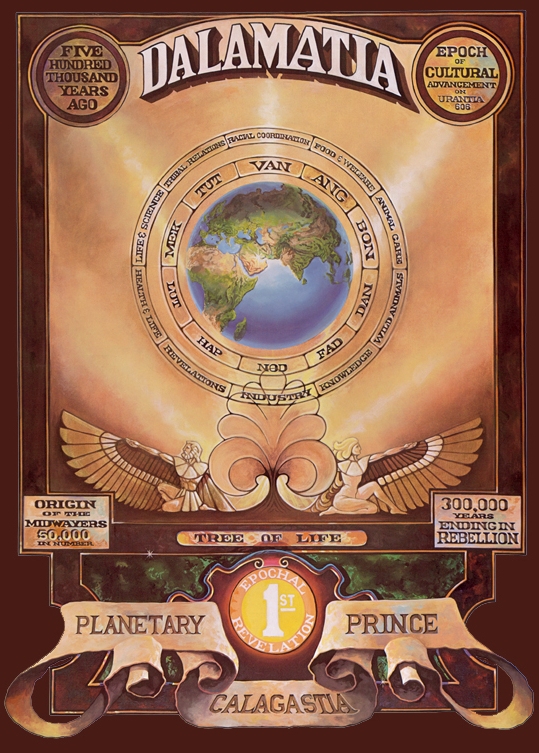 As dez escolas
1. O conselho de alimentação e 
do bem-estar material;

2. O conselho de domesticação e 
de utilização de animais;

3. Os consultores encarregados 
do controle de animais predadores;

4. O corpo docente encarregado da 
disseminação e conservação do 
conhecimento;

5. A comissão da indústria e do 
comércio;
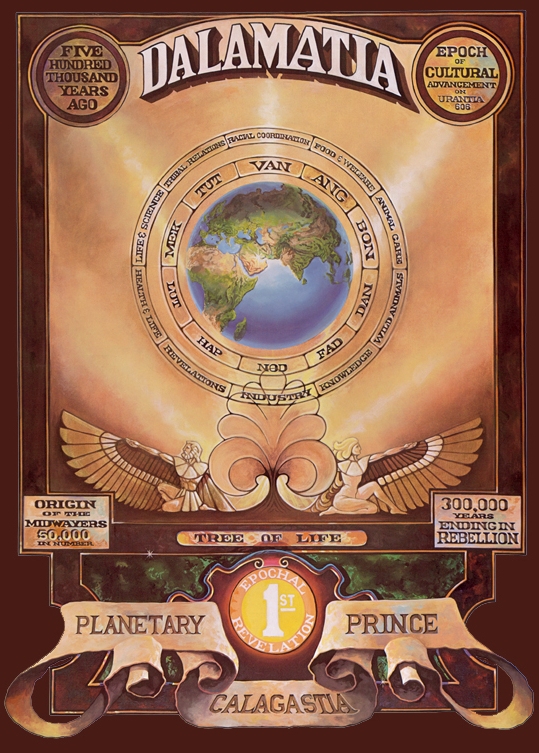 As dez escolas
6. O colegiado da religião revelada;

7. Os guardiões da saúde e da vida;

8. O conselho planetário de arte e 
ciência;

9. Os governadores das relações 
tribais avançadas;

10. A corte suprema de coordenação 
tribal e de cooperação racial.
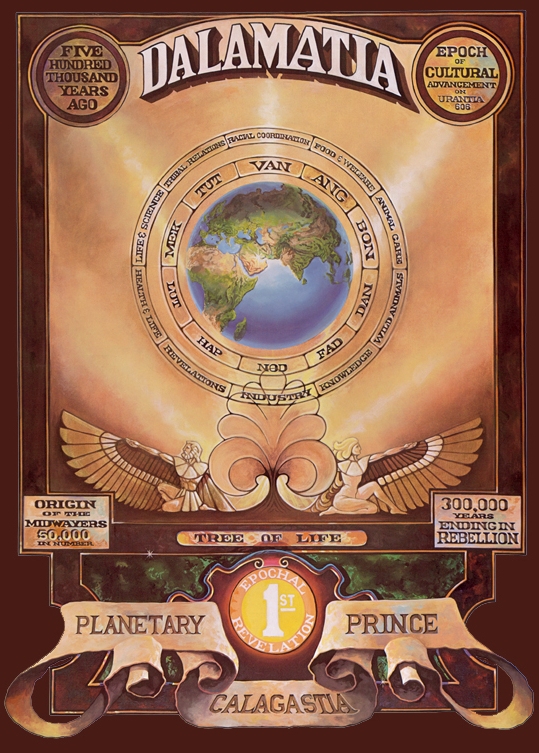 Trabalhos realizados:
1. Construção de um Centro Cultural
2. Transplante do plasma vital
3. Os seres intermediários
4. As dez escolas
5. Os sete mandamentos
6. O templo do Pai Universal
7. Formação de líderes
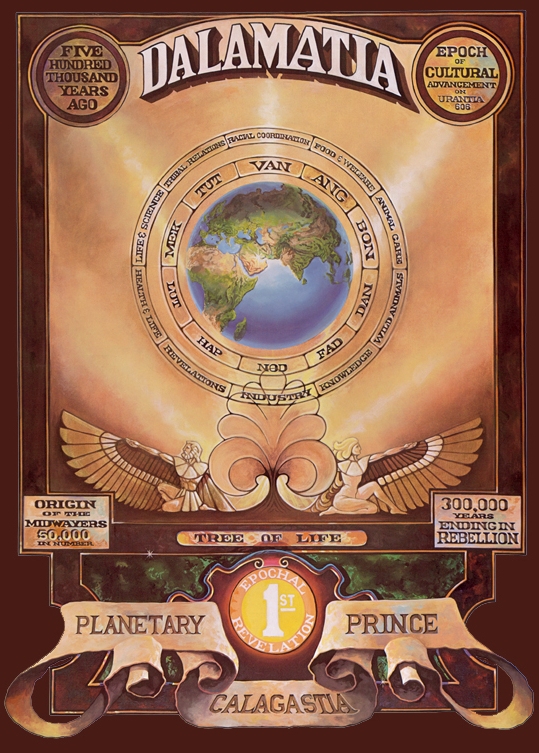 Os sete mandamentos:
1. Não temerás nem servirás a nenhum Deus, senão ao Pai de todos.
2. Não desobedecerás ao Filho do Pai, o governante do mundo, nem faltarás com o respeito aos seus assessores supra-humanos.
3. Não mentirás quando fores chamado perante os juízes do povo.
4. Não matarás nem homens, nem mulheres, nem crianças.
5. Não roubarás nem os bens, nem o gado do teu vizinho. 
6. Não tocarás na mulher do teu amigo.
7. Não faltarás com o respeito aos teus pais nem aos mais velhos da tribo.
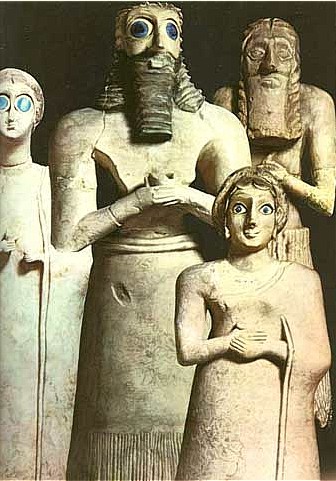 Trabalhos realizados:
1. Três mil trabalhadores voluntários
2. Escolha da península
3. Construção dos muros
4. O zoológico do Éden
5. O templo do Pai Universal
6. A proteção à árvore da vida
Van e Amadon
7. Jardim para 1 milhão de pessoas
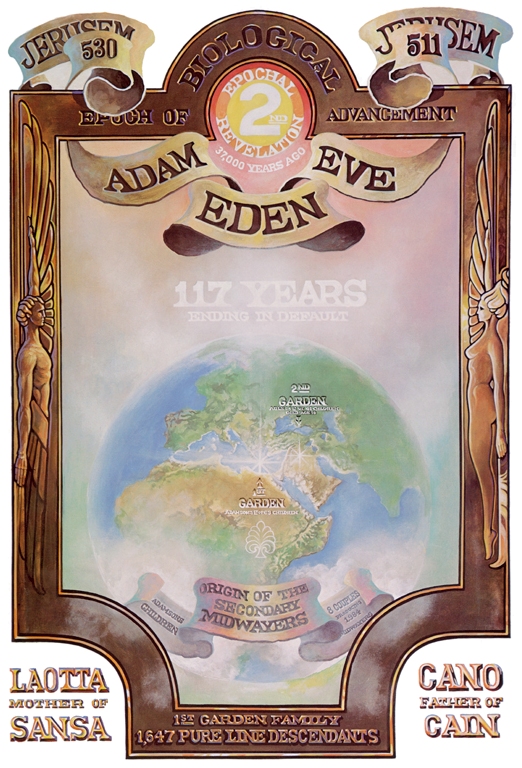 Trabalhos realizados:
1. Aprendizagem do idioma
2. Juramento de fidelidade
3. A inspeção do jardim
4. A catalogação
5. Adoração – somente a Deus
6. O templo do Pai Universal
7. A arte da manufatura e comércio
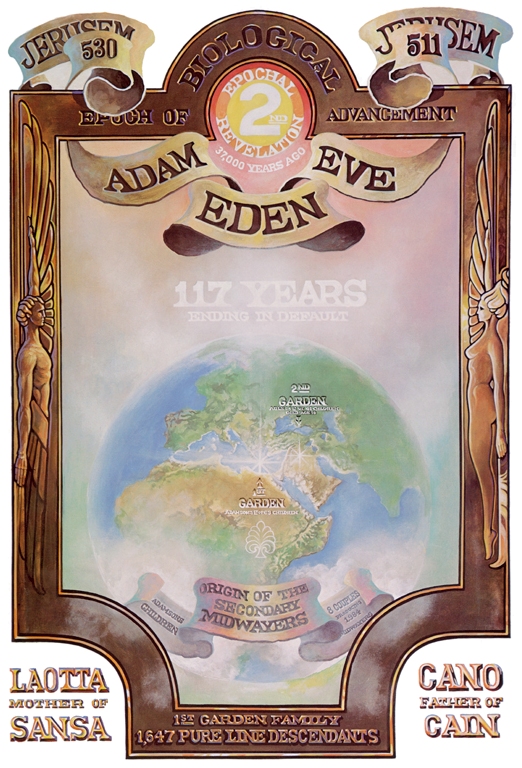 Trabalhos realizados:
8. Cem centros comerciais e sociais
9. As duas escolas
10. As sete leis do Jardim
11. Frutos da terra como oferenda
12. Igualdade dos sexos
13. Construção do Segundo Jardim
14. A contribuição genética
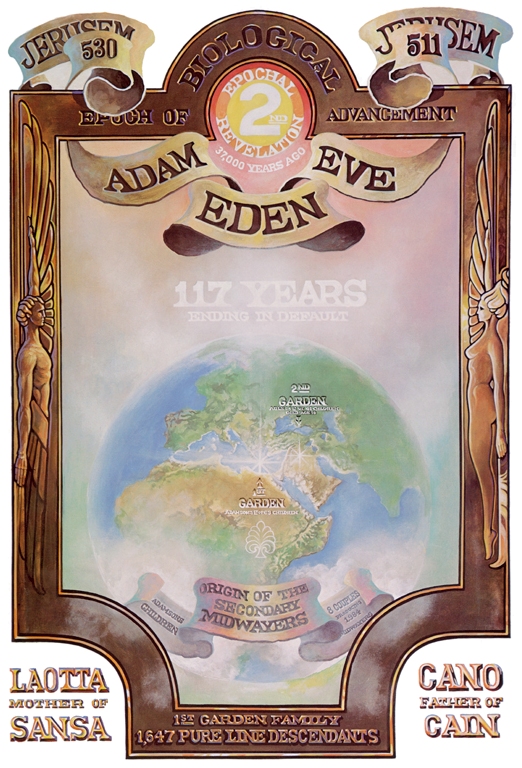 As duas escolas
1. Saúde e cuidados com o corpo.
2. A regra de ouro, o modelo das relações sociais.
3. A relação dos direitos individuais com os direitos grupais e as obrigações comunitárias.
4. A história e a cultura das várias raças da Terra.
5. Os métodos para implementar e fazer o comércio mundial progredir.
6. A coordenação dos deveres e emoções conflitantes.
7. O cultivo dos jogos, humor e substitutos competitivos para as lutas físicas.
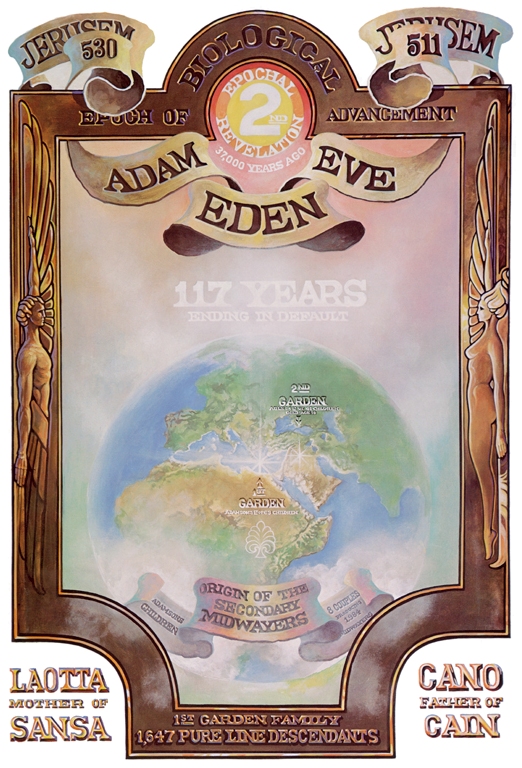 Trabalhos realizados:
8. Cem centros comerciais e sociais
9. As duas escolas
10. As sete leis do Jardim
11. Frutos da terra como oferenda
12. Igualdade dos sexos
13. Construção do Segundo Jardim
14. A contribuição genética
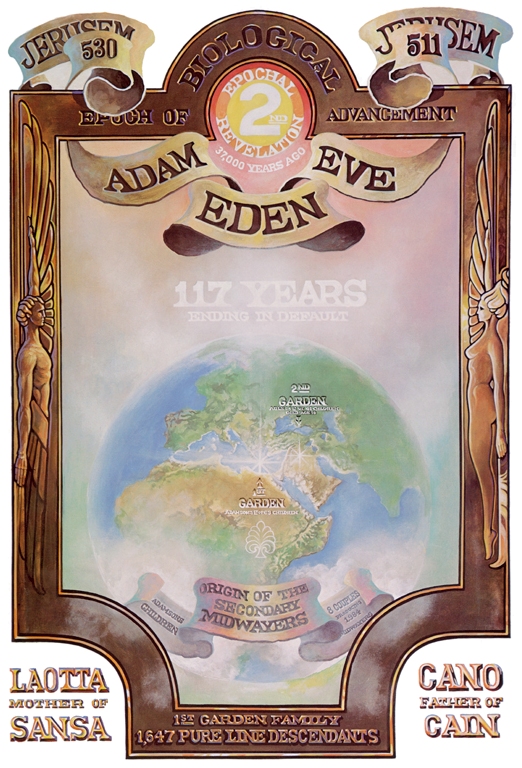 As sete diretrizes:
1. As leis sanitárias e de saúde.

2. As regulamentações sociais do Jardim.

3. O código das negociações e do comércio.

4. As leis da conduta eqüitativa e das competições.

5. As leis da vida familiar.

6. O código civil da regra de ouro.

7. Os sete mandamentos da lei moral suprema.
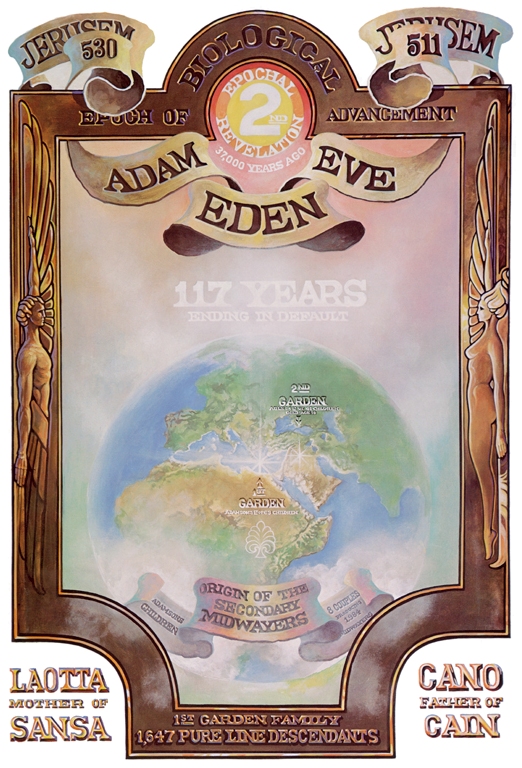 Trabalhos realizados:
8. Cem centros comerciais e sociais
9. As duas escolas
10. As sete leis do Jardim
11. Frutos da terra como oferenda
12. Igualdade dos sexos
13. Construção do Segundo Jardim
14. A contribuição genética
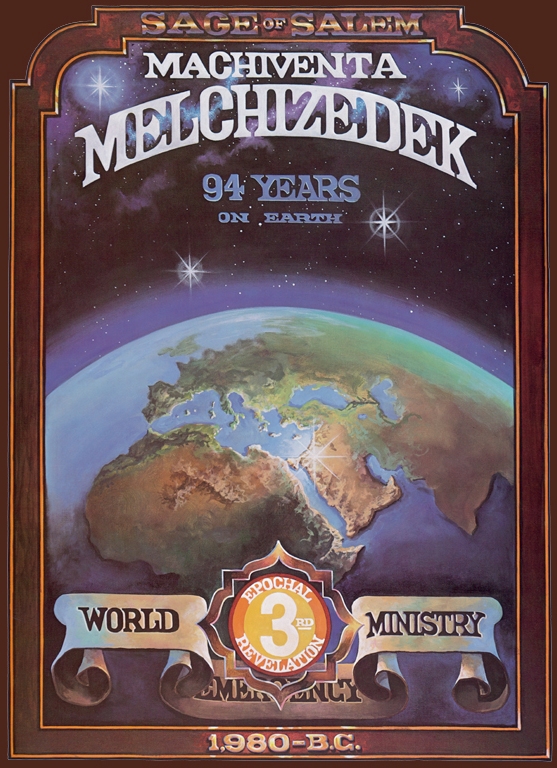 Trabalhos realizados:
1. Formação de alunos e discípulos
2. A Comunidade de Salém
3. Construção de Templos
4. Cerimônias de Adoração
5. Os sete mandamentos
6. O sacramento do pão e vinho
7. Os missionários de Salém
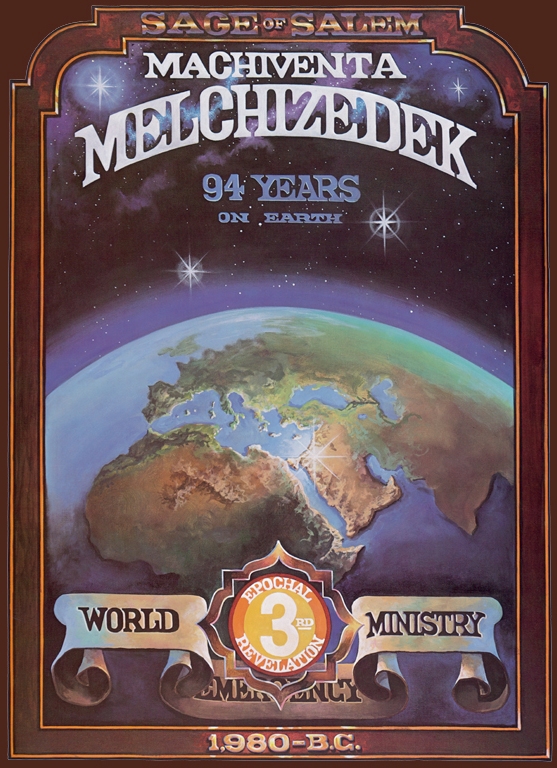 Os sete mandamentos
1. Não servirás a nenhum Deus, senão ao Criador Altíssimo do Céu e da Terra.

2. Não duvidarás de que a fé é a única condição necessária para a salvação eterna.

3. Não darás falso testemunho.

4. Não matarás.

5. Não furtarás. 

6. Não cometerás adultério.

7. Não mostrarás desrespeito pelos teus pais, nem pelos mais velhos.
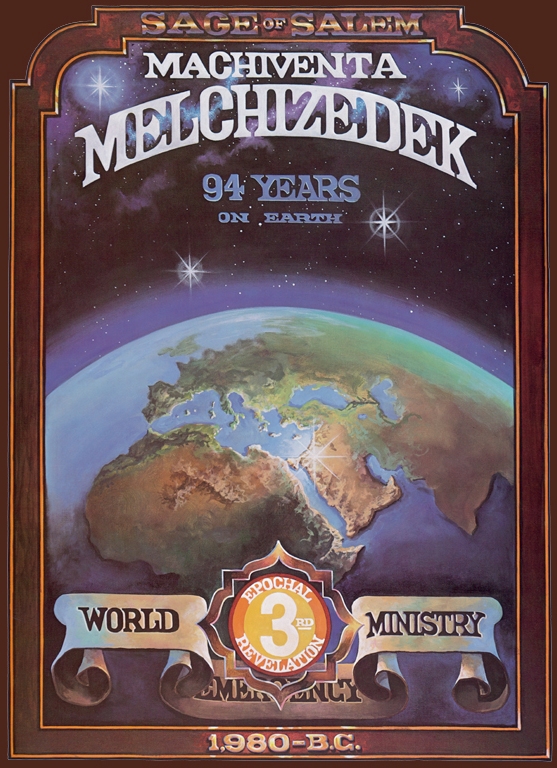 Trabalhos realizados:
1. Formação de alunos e discípulos
2. A Comunidade de Salém
3. Construção de Templos
4. Cerimônias de Adoração
5. Os sete mandamentos
6. O sacramento do pão e vinho
7. Os missionários de Salém
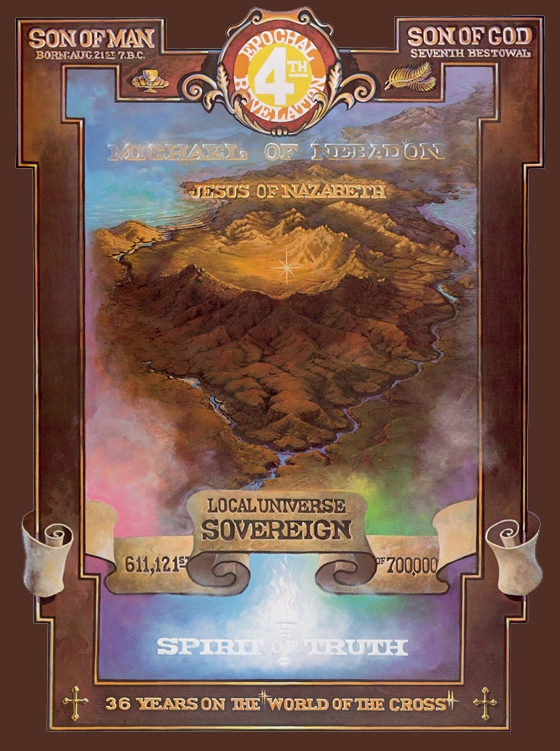 Trabalhos realizados:
1. As seis grandes decisões
2. As escolha dos discípulos
3. Cinco meses de treinamento
4. A conversa com Nicodemos
5. A escola para profetas
6. O hospital de Betsaida
7. As três campanhas de pregação
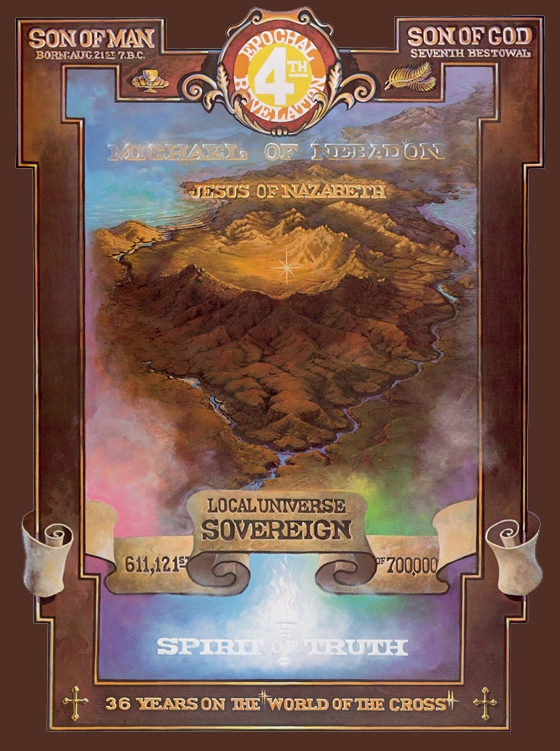 Trabalhos realizados:
8. O corpo evangélico das mulheres
9. O envio dos Apóstolos dois a dois
10. O ensinamento em parábolas
11. Nova campanha de pregação
12. Os setenta mensageiros
13. A Ceia da Lembrança
14. As 19 aparições moronciais
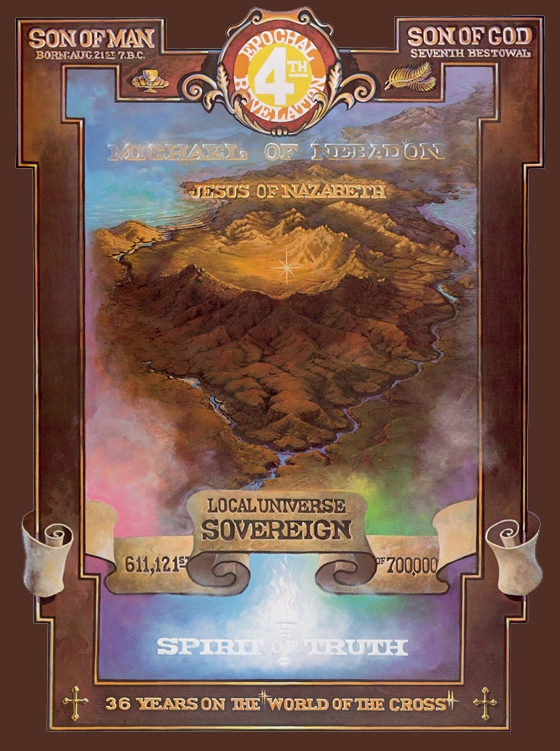 Vitórias conquistadas:
1. Um grande avanço da moral humana. 

2. Um conceito novo e ampliado de Deus.

3. A esperança de imortalidade tornou-se um ponto de reafirmação, na factualidade da sua ressurreição.

4. Jesus de Nazaré se tornou grande aliado à alma sedenta do homem.
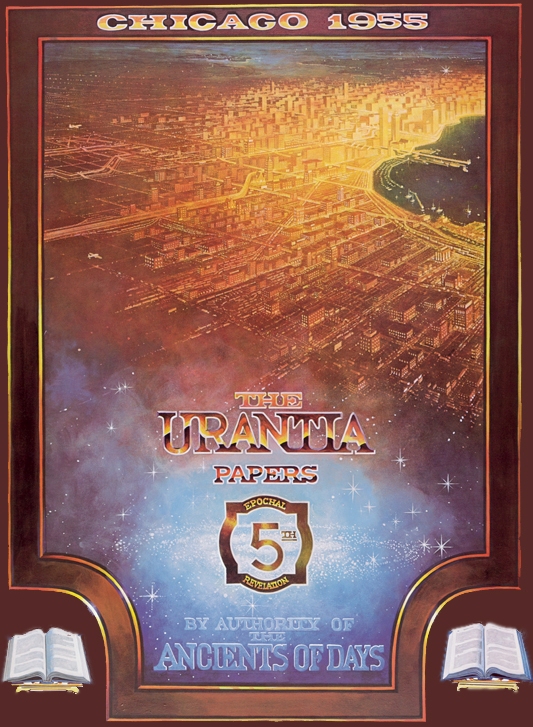 Trabalhos realizados:
1. A impressão
2. As traduções
3. As associações
4. Escolas
5. Sites, fóruns, listas, blogs
6. Grupos de estudos
7. Voluntários
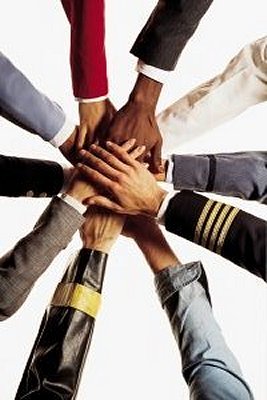 “A colheita realmente está farta, mas os trabalhadores são poucos; por isso eu exorto todos vós a orar, para que o Senhor da colheita envie mais trabalhadores à Sua obra.” 

doc. 163, pág 1800:5
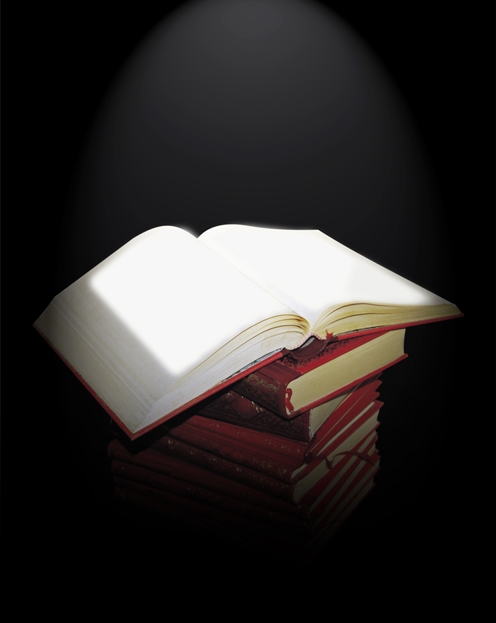 “Vós, que hoje desfrutais das vantagens da arte da imprensa, não sabeis quão difícil foi perpetuar a verdade durante esses tempos primitivos; tão fácil era perder de vista uma nova doutrina, de uma geração para outra. Havia sempre uma tendência de que a nova doutrina fosse absorvida no corpo mais antigo de ensinamentos religiosos e práticas de magia. Uma nova revelação é sempre contaminada pelas crenças evolucionárias mais antigas.” 

doc. 93, pág.1022
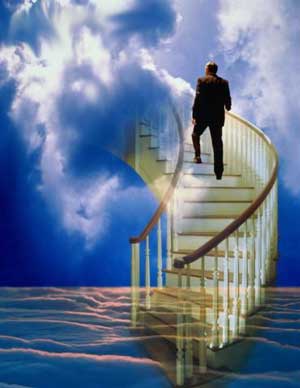 “Um dos grandes problemas da vida moderna é que o homem pensa que ele é ocupado demais para encontrar tempo para a meditação espiritual e para a devoção religiosa.” ... “Os líderes religiosos, contudo, estão cometendo um grande erro ao tentar convocar o homem moderno para a batalha espiritual, com um soar medieval de trombetas. A religião deve prover-se de lemas novos e atuais.” 

doc. 195, pág. 2077
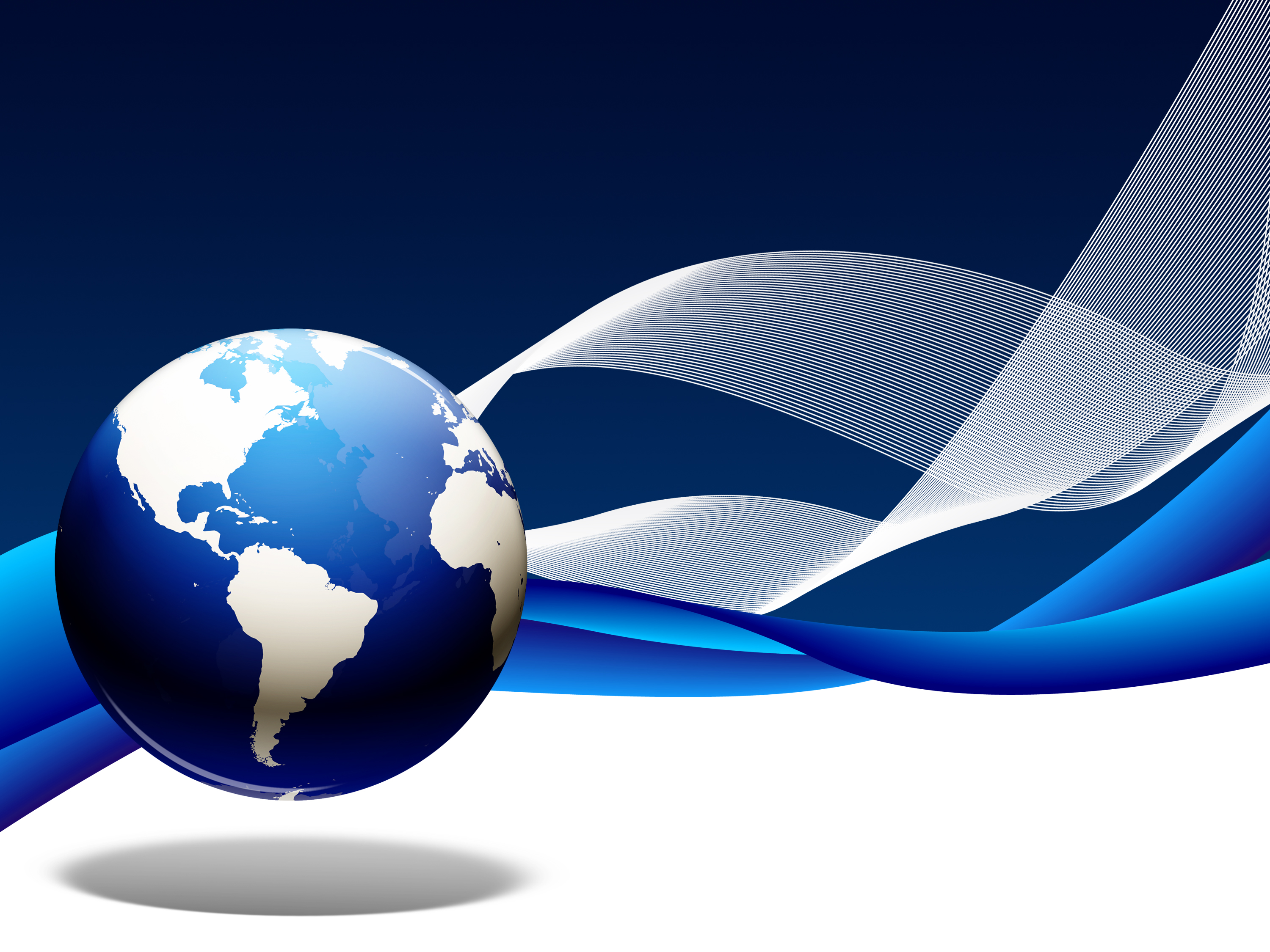 “Urântia está agora agitada e à beira de uma das suas épocas mais assombrosas e encantadoras de reajustamento social, de estimulação moral e de iluminação espiritual.” ... “A religião necessita de novos líderes, de homens e mulheres espirituais, que ousarão depender apenas de Jesus e dos seus ensinamentos incomparáveis.” 

 195, pág 2082
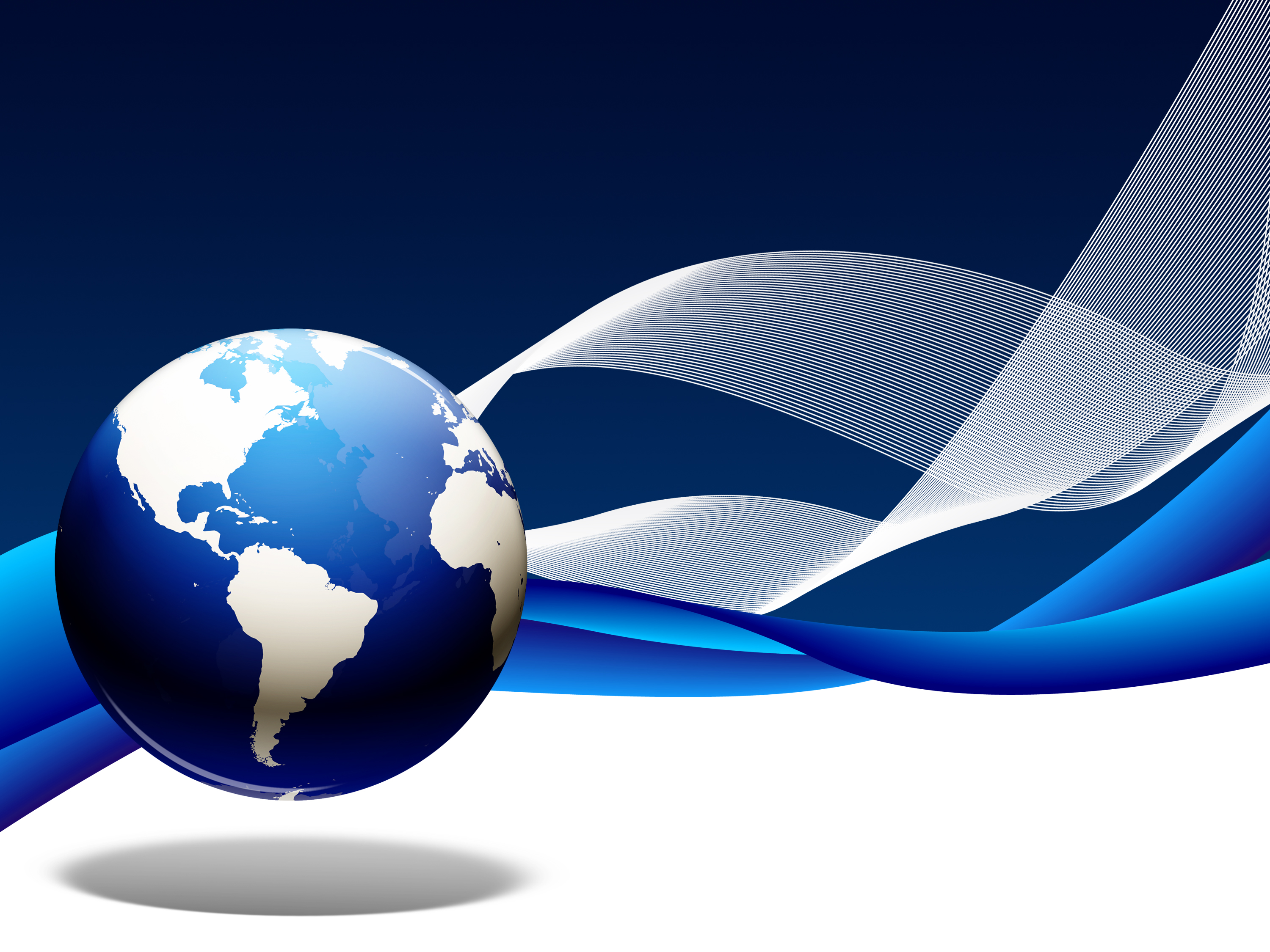 Ao conquistar almas para o Mestre, não é a primeira légua, a da obrigação, do dever ou da convenção, que irá transformar o homem e o seu mundo, mas é mais a segunda légua, a de serviço livre, de devoção e amor à liberdade, a que representa o esforço semelhante ao de Jesus, para alcançar o irmão no amor e para colocá-lo sob a guia espiritual, na direção da meta divina mais elevada da existência mortal. O cristianismo, ainda hoje, percorre, com disposição, a primeira légua; mas a humanidade definha e tropeça nas trevas morais, porque há tão poucos homens fazendo a segunda légua – tão poucos seguidores professos de Jesus e que realmente vivem e amam, como ele ensinou os seus discípulos a viver, a amar e a servir. Doc 15, 2084:5
Agradecimento
Agradecimento
Associação Urântia do Brasil (AUB) agradece a presença de todos e os convida a participar do movimento em torno d’O Livro de Urântia, contamos com vossas sugestões. 

www.urantia.org (sítio da Fundação Urântia)
www.urantia.com.br (sítio da AUB)









Este trabalho utiliza citações do Livro de Urantia © 1955 Urantia Foundation533 Diversey Parkway, Chicago, Illinois 60614, (001773) 525-3319, http//www.urantia.orgTodos os direitos reservados.
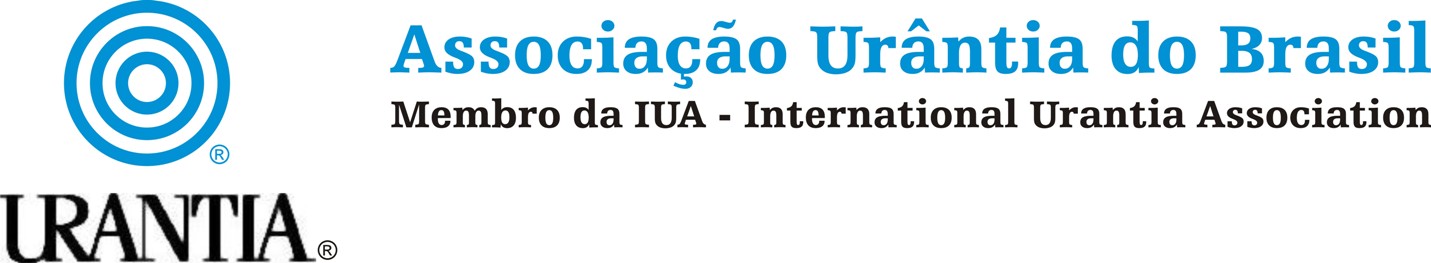 “O nosso intuito é expandir a consciência cósmica e elevar a percepção espiritual...” Pág. 1 § 2